Training for Leaders: Start spreading the news
Session 3
© Jennifer Ludgate, 2019
Aims of these sessions:
To encourage you to lead your areas/faculties/departments in becoming further research-informed
To provide you with the basic tools in order to share your knowledge 
To save time in considering the best ways to share your knowledge
To give an opportunity to discuss your thoughts and approaches to leading research-informed practice with those in a similar position
To encourage us to think creatively and further encourage change
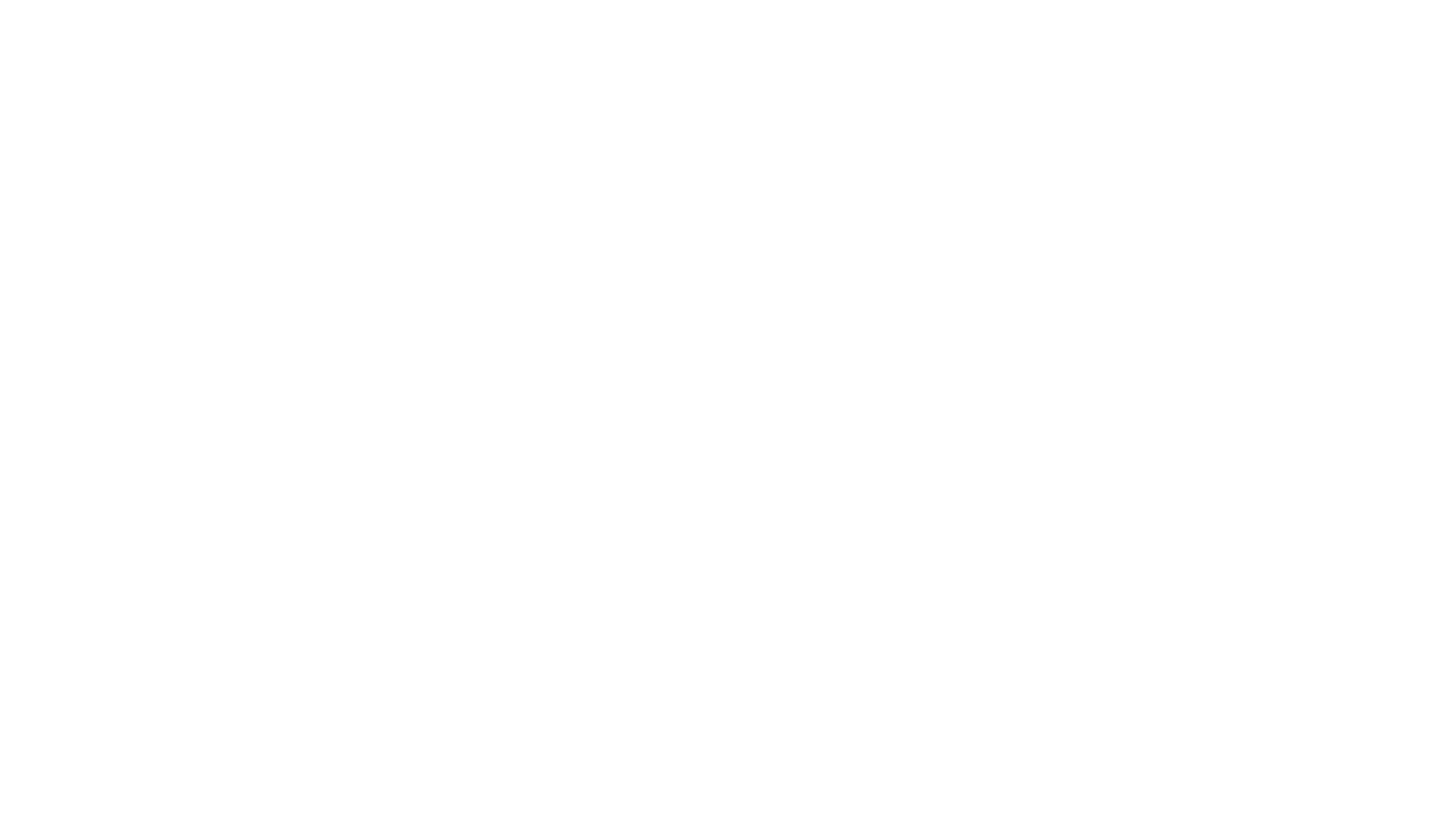 Your vision:
Share your vision for research-informed practice in your area.
What does a successful vision require?
How can you encourage a research-informed practice mentality?
Next steps:
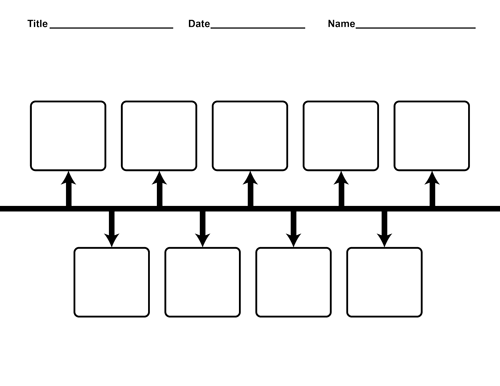 Create a timeline of strategies that might work in your area
Any final thoughts or questions?